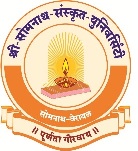 श्रीसोमनाथसंस्कृतविश्वविद्यालयः
रघुवंशम् (द्वितीयः सर्गः)
- कथं पठेम
☛  प्रस्तोता  ☚
डॉ. ललितकुमारः पटेलः
अध्यक्षः, अनुस्नातकविभागः
श्रीसोमनाथसंस्कृतविश्वविद्यालयः, वेरावलम्
महाकविकालिदासपरिचयः
जीवनम्
महाकविकालिदासविषये प्रचलितदंतकथाः
महाकविकालिदासस्य समयविषये मतद्वयं प्रचलितं वर्तते, यथा-
१ - ख्रैस्ताब्दपूर्वा प्रथमा शताब्दी
२ - ख्रैस्ताब्दपूर्वा चतुर्थी शताब्दी
विक्रमादित्यस्य सभायाः नवरत्नेषु कालिदासः
महाकविकालिदासस्य जन्मस्थानम् - उज्जयिनी
महाकविकालिदासपरिचयः
कृतित्वम्
महाकविकालिदासरचिताः ग्रन्थाः – ७
२ खण्डकाव्ये - ऋतुसंहारः, मेघदूतम्
२ महाकाव्ये - रघुवंशम्, कुमारसम्भवम्
३ नाटकानि - मालविकाग्निमित्रम्, विक्रमोर्वशीयम्, अभिज्ञानशाकुन्तलम्
महाकविकालिदासस्य विशेषताः
शृङ्गाररसः, उपमालङ्कारः, वैदर्भी रीतिः, माधुर्यगुणः, प्रकृतेः सजीववर्णनम्, मानवीयजीवनेन सह प्रकृतेरपि अभिन्नरूपवद् वर्णनम् ।
रघुवंशमहाकाव्यपरिचयः
रघुवंश-महाकाव्य का परिचय
१९ सर्ग,१५७० श्लोक
रघुवंश के ३१ राजाओं का वर्णन
रामायण तथा वायुपुराण आधारित कथा
रघुवंशमहाकाव्यपरिचयः
रघुवंशम्- कथं पठेम
पाठ्यांशाः
पाठ्यांशाः
श्लोकः
पदच्छेदः
पदपरिचयः
आकाङ्क्षा
अन्वयः
पदार्थः
भावार्थः
संस्कृत
हिन्दी
गुजराती
निदर्शनम्
समासः
सन्धिः
कृदन्तः
अलङ्कारः
सञ्जीवनी टीका
अथ प्रथमः श्लोकः
अथ प्रजानामधिपः प्रभाते	जायाप्रतिग्राहितगन्धमाल्याम् ।
वनाय पीतप्रतिबद्धवत्सां	यशोधनो धेनुमृषेर्मुमोच ॥१॥
पदच्छेदः
अथ प्रजानाम् अधिपः प्रभाते,जाया-प्रतिग्राहित-गन्ध-माल्याम् ।वनाय पीतप्रतिबद्ध-वत्सांयशोधनः धेनुम् ऋषेः मुमोच ।।१।।
पदपरिचयः
आकाङ्क्षा
अन्वयः
अथ यशोधनः प्रजानाम् अधिपः प्रभाते जायाप्रतिग्राहितगन्धमाल्यां पीतप्रतिबद्धवस्ताम् ऋषेः धेनुं वनाय मुमोच ।
पदार्थः
भावार्थः
संस्कृतम्-
अनन्तरं यशोधनः प्रजानाम् अधिपः राजा दिलीपः प्रातःकाले दुग्धपानानन्तरं वत्सं बद्ध्वा स्वभार्यया सुदक्षिणया अर्चितां नन्दिनीं धेनुं वनगमनार्थं बन्धनात् मोचितवान् ।
हिन्दी-
रात्री व्यतीत होने पर यश के धनी प्रजा के स्वामी राजा दिलीप ने प्रातःकाल में दूध पी लेने के बाद बाँधे गये बछड़े वाली, तथा सुदक्षिणा द्वारा दी हुई गन्धमाला को ग्रहण करने वाली महर्षि वसिष्ठ की नन्दिनी गाय को वन में चराने के लिए खोल दिया (छोड़ दिया) ।
ગુજરાતી-
રાત્રી વીતી ગયા પછી યશ રૂપી ધનવાળા તે પ્રજાના સ્વામી રાજા દિલીપે સવારે સ્તનપાન કરાવીને બાંધી દીધેલા વાછરડા વાળી, તથા પત્ની સુદક્ષિણા દ્વારા ગન્ધ અને પુષ્પમાળાથી પૂજેલી ઋષિ વસિષ્ઠની નંદિની ગાયને વનમાં ચરવા માટે છોડી દીધી.
व्याकरणम्
समासः –
यशोधनः- यशः एव धनं यस्य सः यशोधनः (बहुव्रीहिः) ।
जायाप्रतिग्राहितगन्धमाल्याम्- गन्धश्च माल्यश्च गन्धमाल्ये (द्वन्द्वः), जायया प्रतिग्राहिते गन्धमाल्ये यया सा जायाप्रतिग्राहितगन्धमाल्या (बहुव्रीहिः), तां जायाप्रतिग्राहितगन्धमाल्याम् ।
पीतप्रतिबद्धवत्साम्- आदौ पीतः पश्चात् प्रतिबद्धः वत्सो यस्याः सा पीतप्रतिबद्धवत्सा (बहुव्रीहिः), तां पीतप्रतिबद्धवत्साम् ।
सन्धिः –
प्रजानामधिपः= प्रजानाम्+अधिपः ।
धेनुमृषेर्मुमोच= धेनुम्+ऋषेः+मुमोच ।
अलङ्कारः –
‘पीत प्रति' तथा 'यशोधनो धेनुः' इत्यत्र समानव्यञ्जनाम् एकवारम् आवृत्तिः, अतः छेकानुप्रासालङ्कारः वर्तते । छेकानुप्रासालङ्कारस्य लक्षणम्- छेको व्यञ्जनसङ्घस्य सकृत्साम्यमनेकधा । (सा.-१०/२b)
व्याकरणम्
छन्दः –
अस्मिन् पुस्तके विद्यमानानां (१-७४) श्लोकानां छन्दः उपजातिः वर्तते । अस्य श्लोकस्य द्वितीये चरणे इन्द्रवज्रा शेषेषु चरणेषु च उपेन्द्रवज्रा, तयोः मिश्रणेन उपजातिः छन्दः ।
इन्द्रवज्रा-छन्दसः लक्षणम् - स्याद् इन्द्रवज्रा यदि तौ जगौ गः ।
उपेन्द्रवज्रा-छन्दसः लक्षणम् - उपेन्द्रवज्रा प्रथमे लगौ सा ।
उपजाति-छन्दसः लक्षणम् –
	अनन्तरोदीरितलक्ष्मभाजौ पादौ यदीयावुपजातयास्ताः ।इत्थं किलान्यास्वपि मिश्रितासु वदन्ति जातिष्विदमेव नाम ॥
व्याकरणम्
मुच् (उभयपदी, ६ तुदादिगणः)
लट्(वर्तमान)- मुञ्चति, मुञ्चते
लोट्(आज्ञार्थ)- मुञ्चतु, मुञ्चताम्
लङ्(अनद्यतनभूतकालः)- अमुञ्चत्, अमुञ्चत
विधिलिङ्- मुञ्चेत्, मुञ्चेत
लृट्(भविष्यत्)- मोक्ष्यति, मोक्ष्यते
लुङ्- अमुचत्, अमुक्त
लुट्(अनद्यतनभविष्यत्)- मोक्ता, मोक्ता
आशीर्लिङ्ग- मुच्यात्, मुक्षीष्ट
लृङ्(हेतुहेतुमद् भविष्यत्)- अमोक्ष्यत्, अमोक्ष्यत्
लिट्(परोक्षभूतकालः)-मुमोच, मुमुचे
मुमोच	मुमुचतुः		मुमुचुः
मुमोचिथ	मुमुचथुः		मुमुच
मुमोच	मुमुचिव		मुमुचिव
सञ्जीवनी
अथेति । अथ निशानयनानन्तरं यशोधनः प्रजानामधिपः प्रजेश्वरः प्रभाते प्रातःकाले जायया सुदक्षिणया प्रतिग्राहिते स्वीकारिते गन्धमाल्ये यया सा जायाप्रतिग्राहितगन्धमाल्या, तां तथोक्ताम् । पीतं पानमस्यास्तीति पीतः पीतवानित्यर्थः । अर्श आदिभ्योऽच् इत्यच् प्रत्ययः। 'पीता गावो भक्ता ब्राह्मणाः' इति महाभाष्ये दर्शनात् । पीतः प्रतिबद्धो वत्सो यस्यास्तामृषेर्धेनुं वनाय वनं गन्तुम् । 'क्रियार्थोपपदस्य......' इत्यनेन चतुर्थी । मुमोच मुक्तवान् । जायापदसामर्थ्यात् सुदक्षिणायाः पुत्रजननयोग्यत्वमनुसन्धेयम् । तथा हि श्रुतिः- 'पतिर्जायां प्रविशतिगर्भो भूत्वेह मातरम् । तस्यां पुनर्नवो भूत्वा दशमे मासि जायते ॥ तज्जाया जाया भवति यदस्यां जायते पुनः।' इति । यशोधन इत्यनेन पुत्रवता कीर्तिलोभाद्राजानर्हे गोरक्षणे प्रवृत्त इति गम्यते । अस्मिन् सर्गे वृत्तमुपजातिः- 'अनन्तरोदीरितलक्ष्मभाजौ पादौ यदीयावुपजातयस्ताः' इति ॥१॥
॥ इति कविकुलगुरुकालिदासकृतौ रघुवंशमहाकाव्ये द्वितीयसर्गेप्रथमः श्लोकः ॥